College Entrance Exams
SAT
ACT
Student Search Service®
Connects students with information about educational and financial aid opportunities.

Participate voluntarily.

Connect with more than 1,200 colleges, universities, scholarship programs, and educational organizations.

Sign up when you take an assessment in the SAT® Suite
Choose to participate in Student Search Service when registering for a College Board test (fill in the circle on the answer sheet). 
Provide information about yourself on your answer sheet. 
Participating organizations can then search for groups of students who may be a good fit. 
FYI: The College Board never shares information on disabilities, parental education, self-reported parental income, Social Security numbers, phone numbers, or actual test scores through Student Search Service.
SAT: Scholastic Aptitude Test
One of the most widely used admissions tests
The SAT helps college admissions officers make fair and informed admission decisions. 
Tests the subject matter learned by students in high school and how well they apply that knowledge—the critical thinking skills necessary to succeed in college.
Why should students take the SAT?
All colleges accept the SAT as an objective measurement of students' college readiness. 
Used with GPAs and high school transcripts, SAT scores allow colleges to fairly compare applicants. 
Taking the SAT gives students access to scholarship opportunities. 
The SAT provides students with the most comprehensive performance feedback of any admission test.
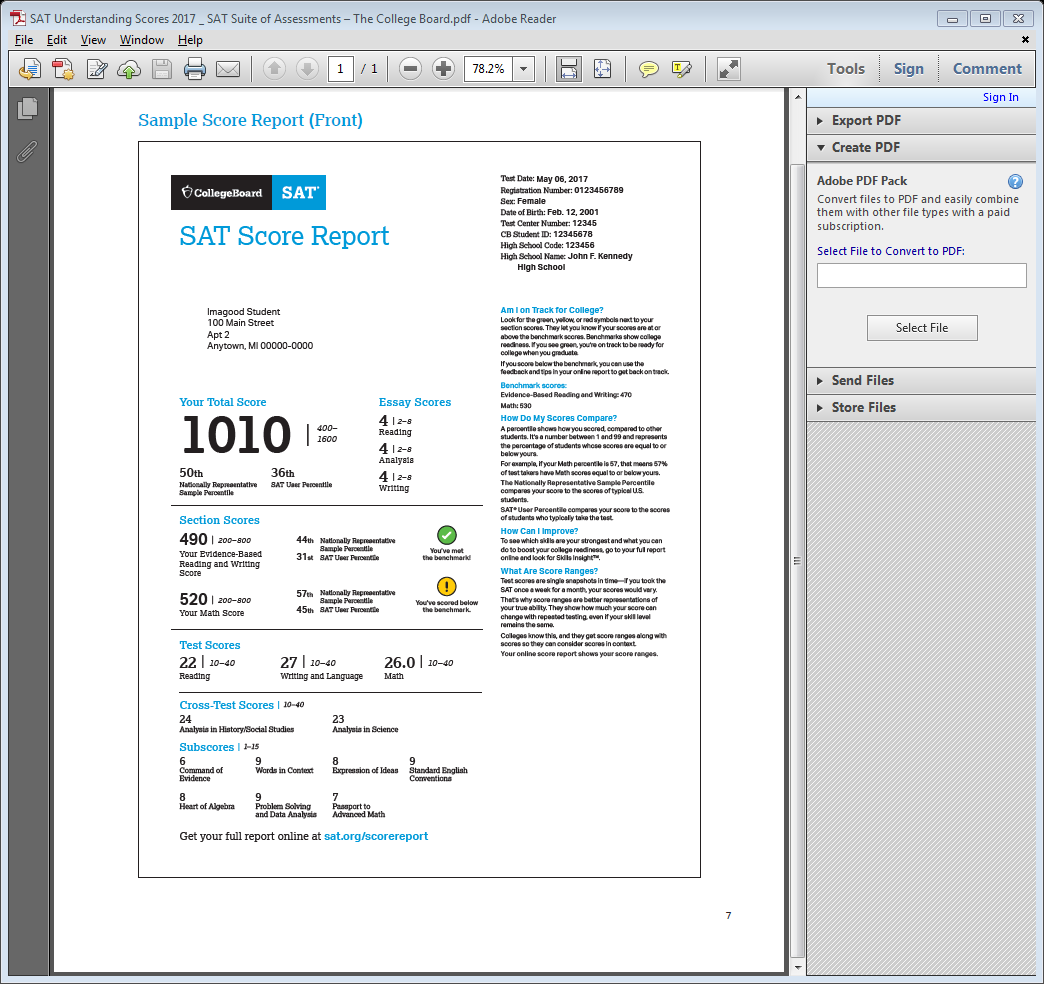 The SAT
Highest possible score is 1600
Test is comparable in nature to the ACT; fewer sections and essay is optional
ACT: American College Test
Score from a 1-36
Contains 4 curriculum-based tests: the English, Mathematics, Reading, and Science
Optional Writing section is an impromptu essay on a given prompt.
Performance on these tests has a direct relationship to a student’s educational achievement. 
Not all Universities “SuperScore” the ACT.
Schools That Superscore
ACT Score Report
MCHS & The ACT
All 11th grade MCHS students will take the ACT 
FOR FREE 
During the Spring of 2021 
(Writing included)

This is a valid, reportable score.  
Encourage your students to take it seriously.
Save your score report from the MCHS test.  You will need the ACT student id number if you try to register for future tests.
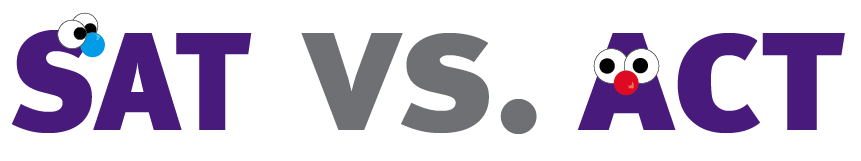 SAT/ACT Score Comparison Chart
Only take the ACT if you’re good at science.
Don’t send your scores to schools until you see them!
Competitive schools prefer the SAT.
Every college requires a standardized test score.
Common
Misconceptions
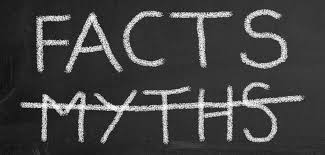 What is “Test Optional”?
Some Universities are choosing to not require SAT/ACT scores as a part of a students application
Admission is based on other factors
GPA, class rank, extracurricular activities, leadership roles.
If you choose to submit a score, your score WILL be reviewed

Historically Test Optional
COVID-19 Test Optional
QUESTIONS?
THANK YOU!